Terrascope & the MIT Libraries
Mission 2017: Global Water Security
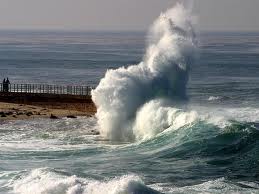 Chris Sherratt, Jennifer Greenleaf, Anne Graham, Heather McCann, Michael Noga, Daniel Sheehan
your librarians
[Speaker Notes: Introduce library resources you need for this class: info is everywhere, how do you find what’s reliable?]
Why we are here today
You must evaluate the information you find
You must engage with the scientific literature
It’s important to decide where to search
In research, starting points are probably not  ending points
We buy books, and lots of online information for MIT… and we provide tools to find it
What we’ll do today
Set up 2 ways to ease access to full text
Bookmark the Libraries’ 12.000 page
Find and send yourself 2 or 3 references 
Meet the librarians
Think about the value-add of the Libraries
Scholar.google.comFor all browsers  Settings> Library Links> MIT
Add our bookmarklet
libraries.mit.edu >  Site search>  Type in bookmarklet >
Click first result (Inserting the Proxy String…)  > 
Drag the Reload button into your bookmarks bar
[Speaker Notes: Note that the second hit can be used if you have an iPhone.
You may have to display the bookmarks toolbar before you drag and drop.]
Navigate to the class page
GO TO libraries.mit.edu FIND  Expert help > Class & program guides > Fall 2013 > 12.000     Bookmark !
[Speaker Notes: Libraries homepage> expert help> class and program guides> 12.000]
Note the Tabs, especially Books
Then consider what you need
For books, Barton: MIT Libraries catalog
For articles, you have options
Google Scholar
BartonPlus
Library Databases
First, find  Barton It moved!
Think about your keywords and where you search: global water      transboundarywater rights  rivers water supply asia
[Speaker Notes: First we have to talk about Barton:  finds books, DVDs, conferences no matter what library. NOT ARTICLES! Title Keyword is a good way to explore]
You can mark or email from the results list
Or from one full record
A book for Team 2-3
Extra Bonus:   Is Big Thirst on the shelf?
				Where is  Water: Asia’s new battleground?
[Speaker Notes: Click on call number to see if it is in library
Use Request Item button to move it around or recall it]
For articles, where to start?
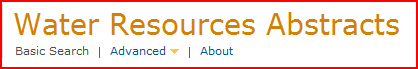 What is BartonPlus?search water rights and Nile river
[Speaker Notes: Chris, Do you want to search water SECURITY and africa?  Anne]
A big list you can browse and cut  down
Pdfs, images and output
So why library databases?
… they get really focused results(example: biofuels and water)
A paper for Team 4
What if you still can’t see it?
Be sure MIT subscribes to the journal and the year you need
Search in the ejournals bo
Search in Barton
IF we don’t subscribe, ask for it on ILB
Email us
Where to stash what you findLibraries> Productivity Tools >
We have study and practice rooms  Barker’s Media Room, 5th floor
And Statistica
Any final thoughts or questions?
12-lib@mit.edu Enjoy!
MEET the TEAM